Подвиг народов Советского Союза в Великой Отечественной войне
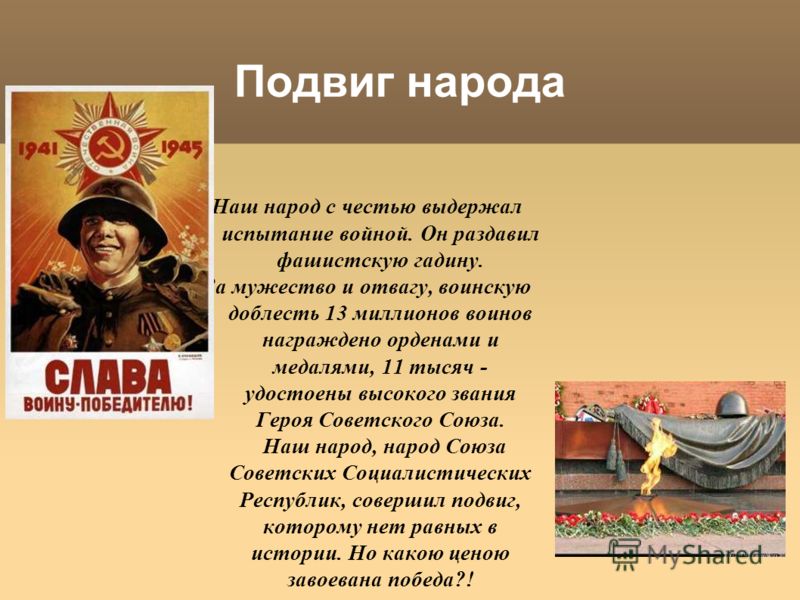 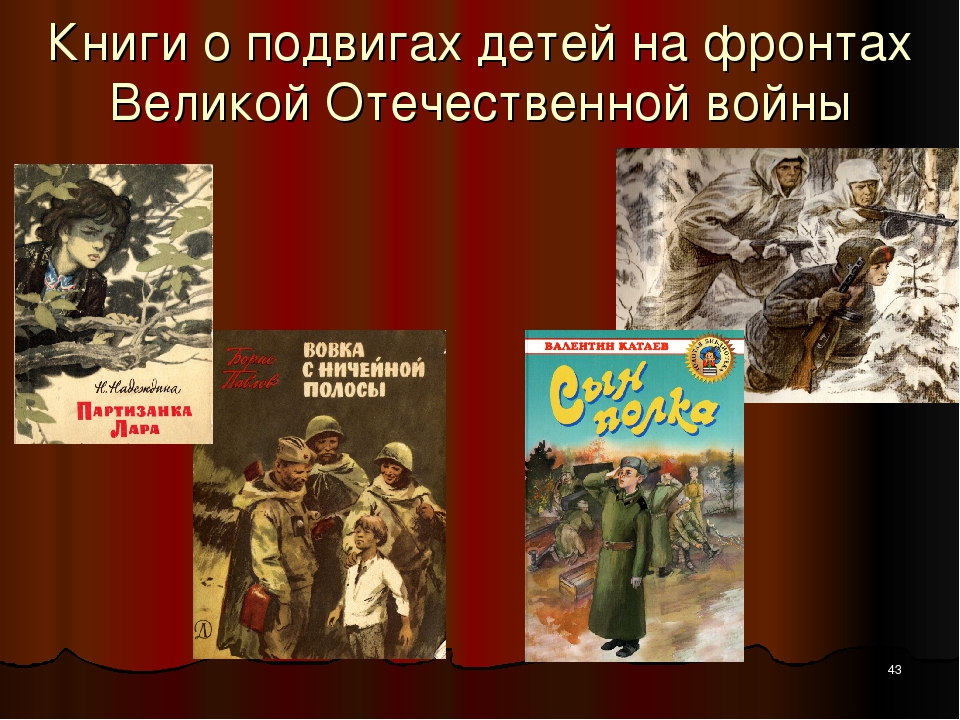 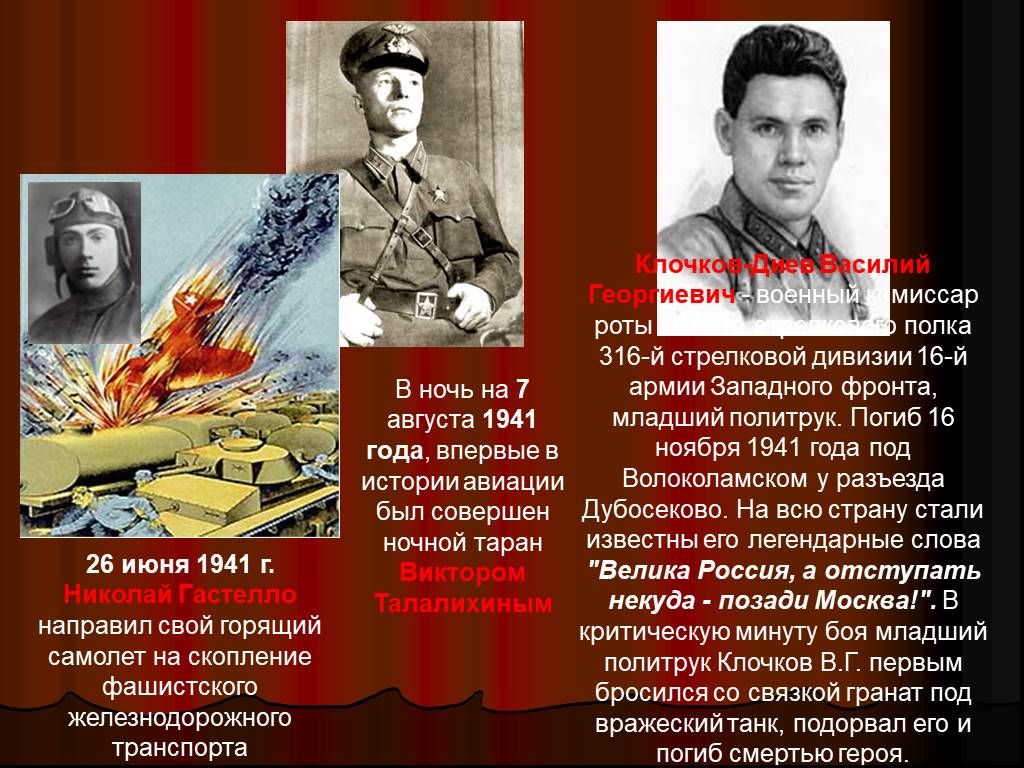 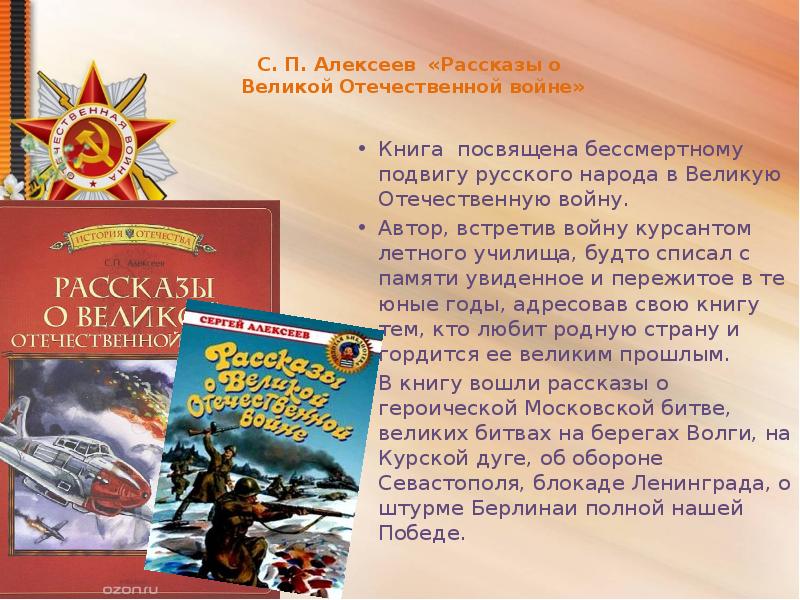 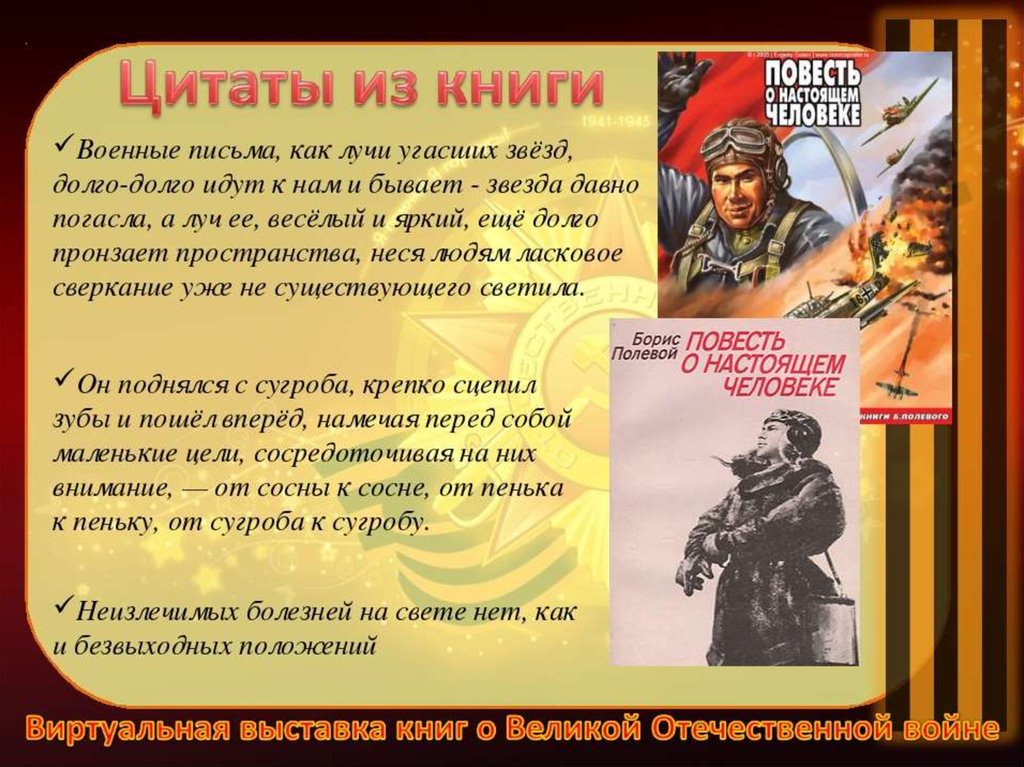 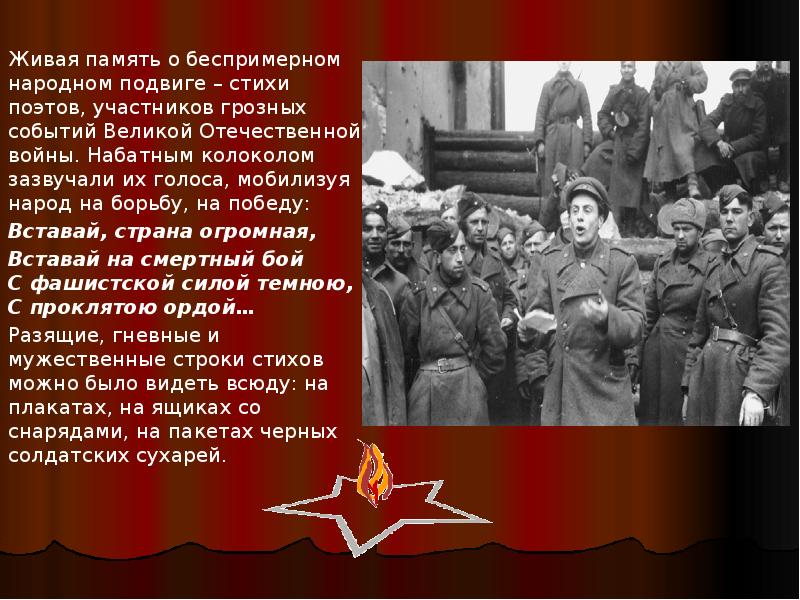 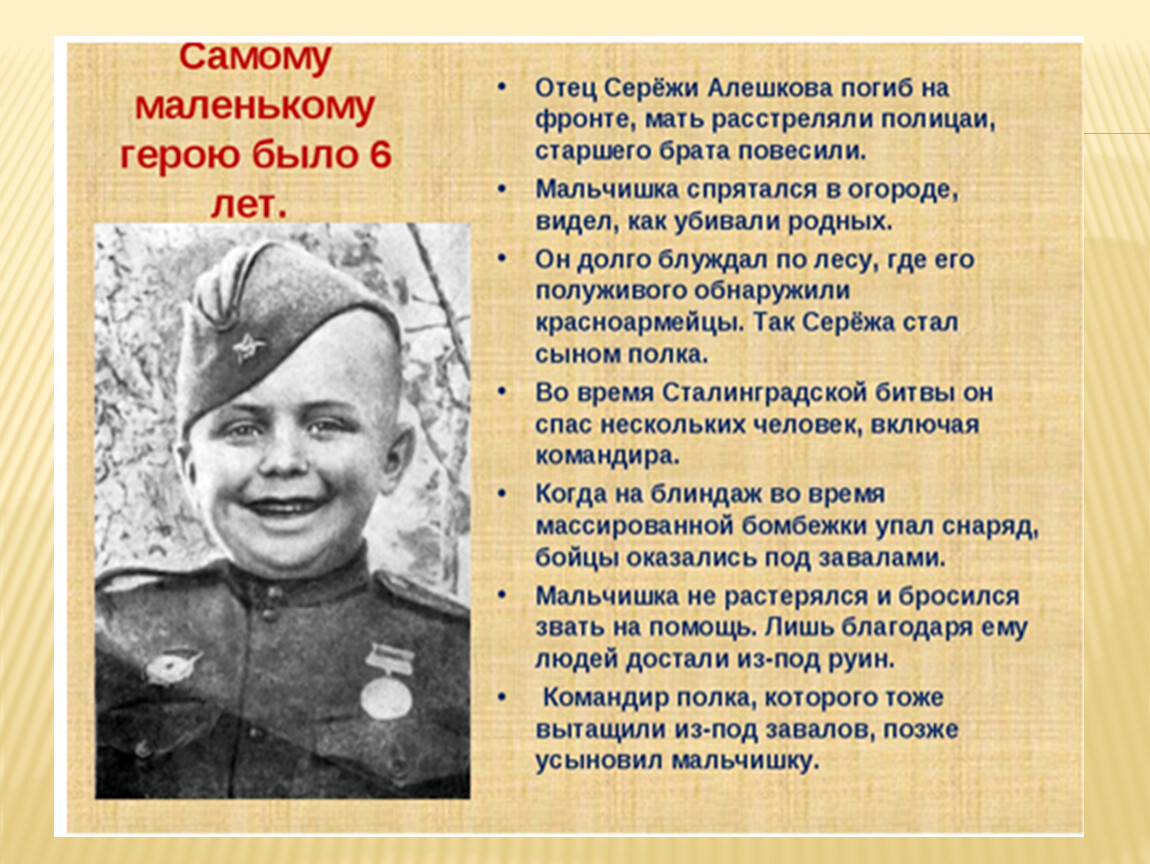 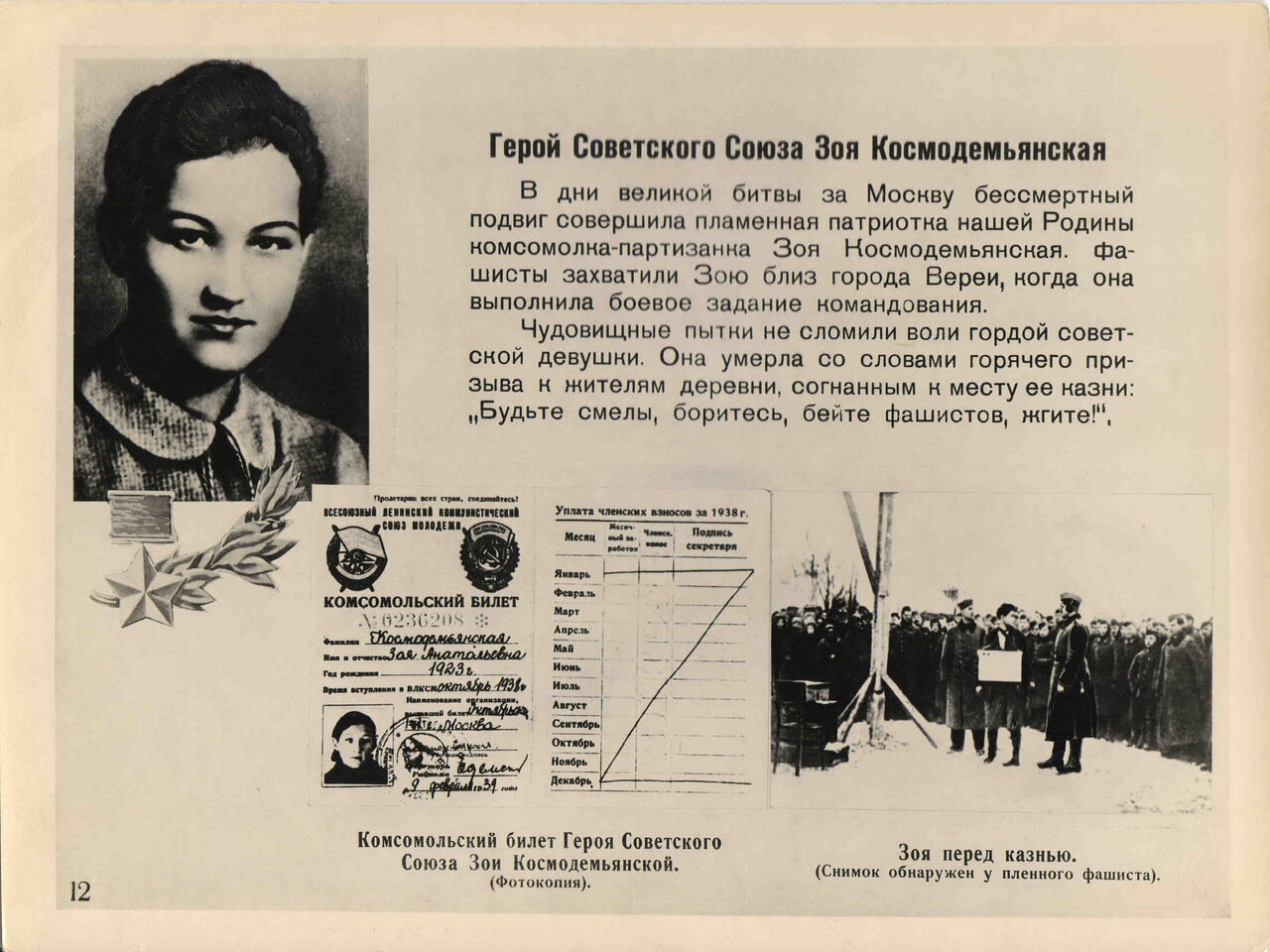 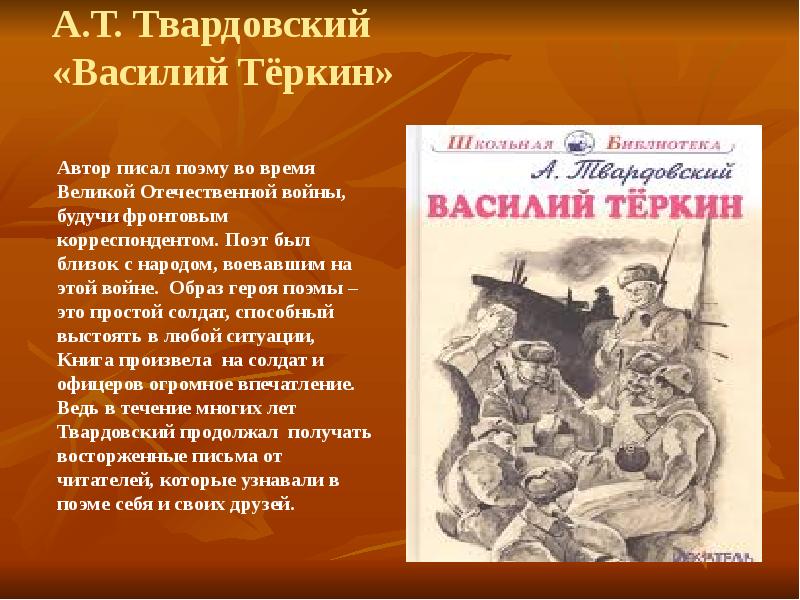 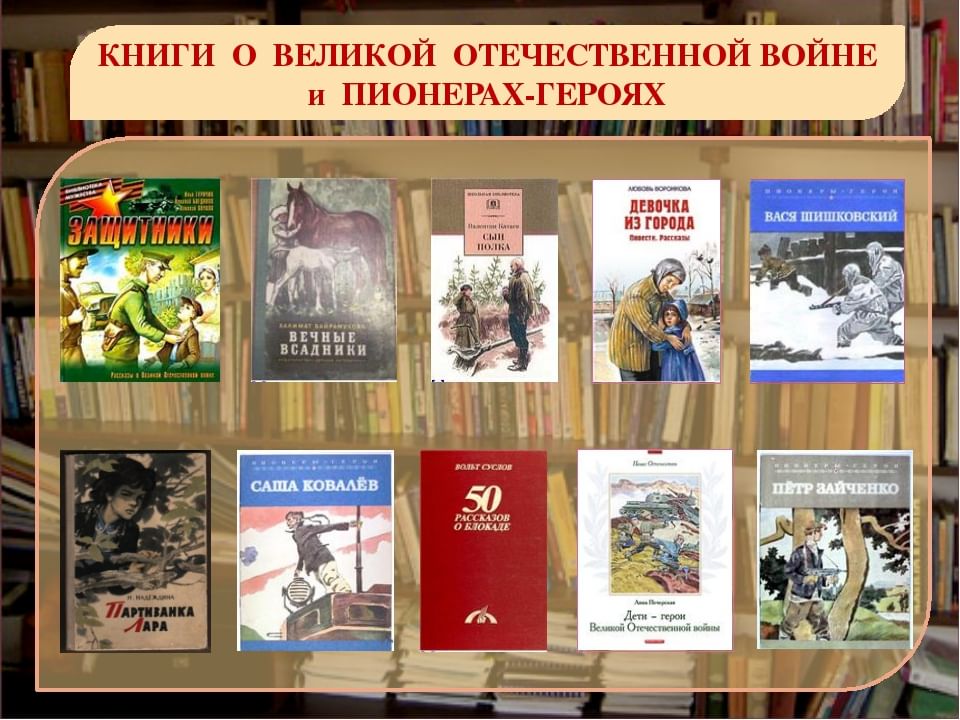 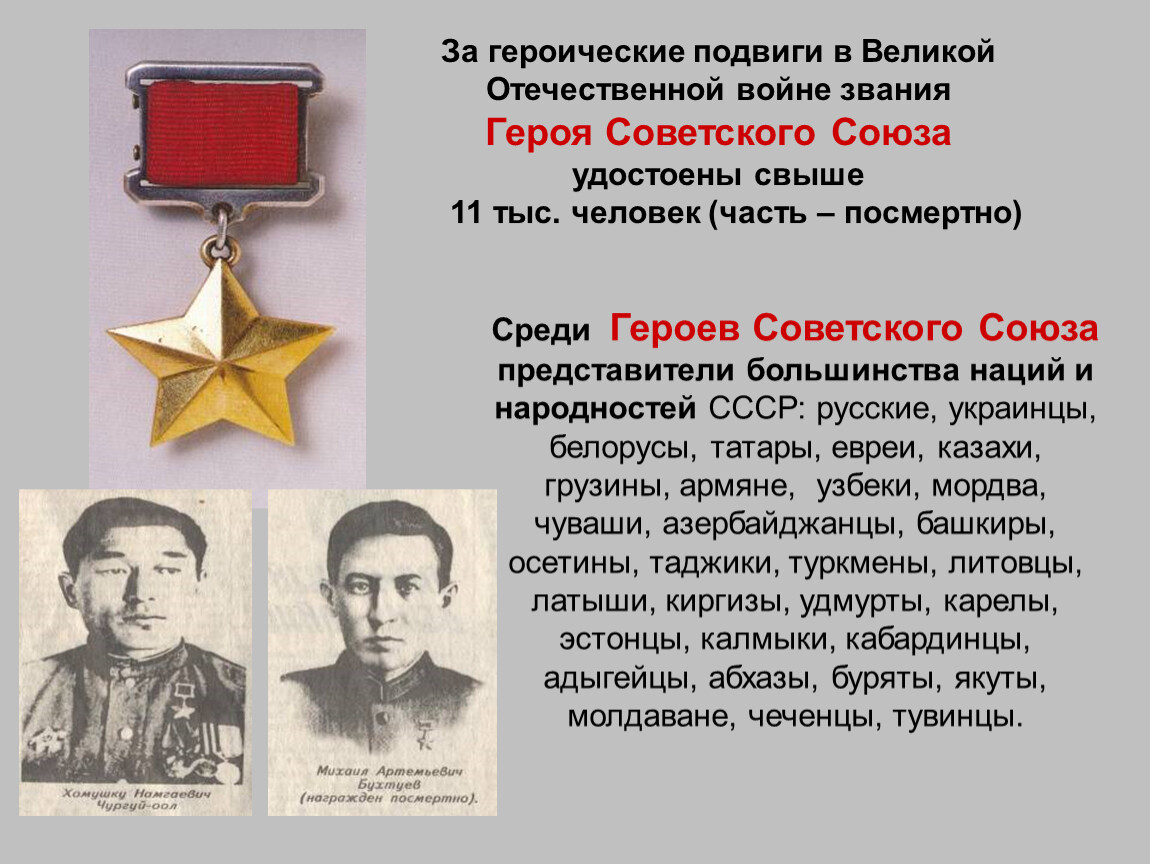 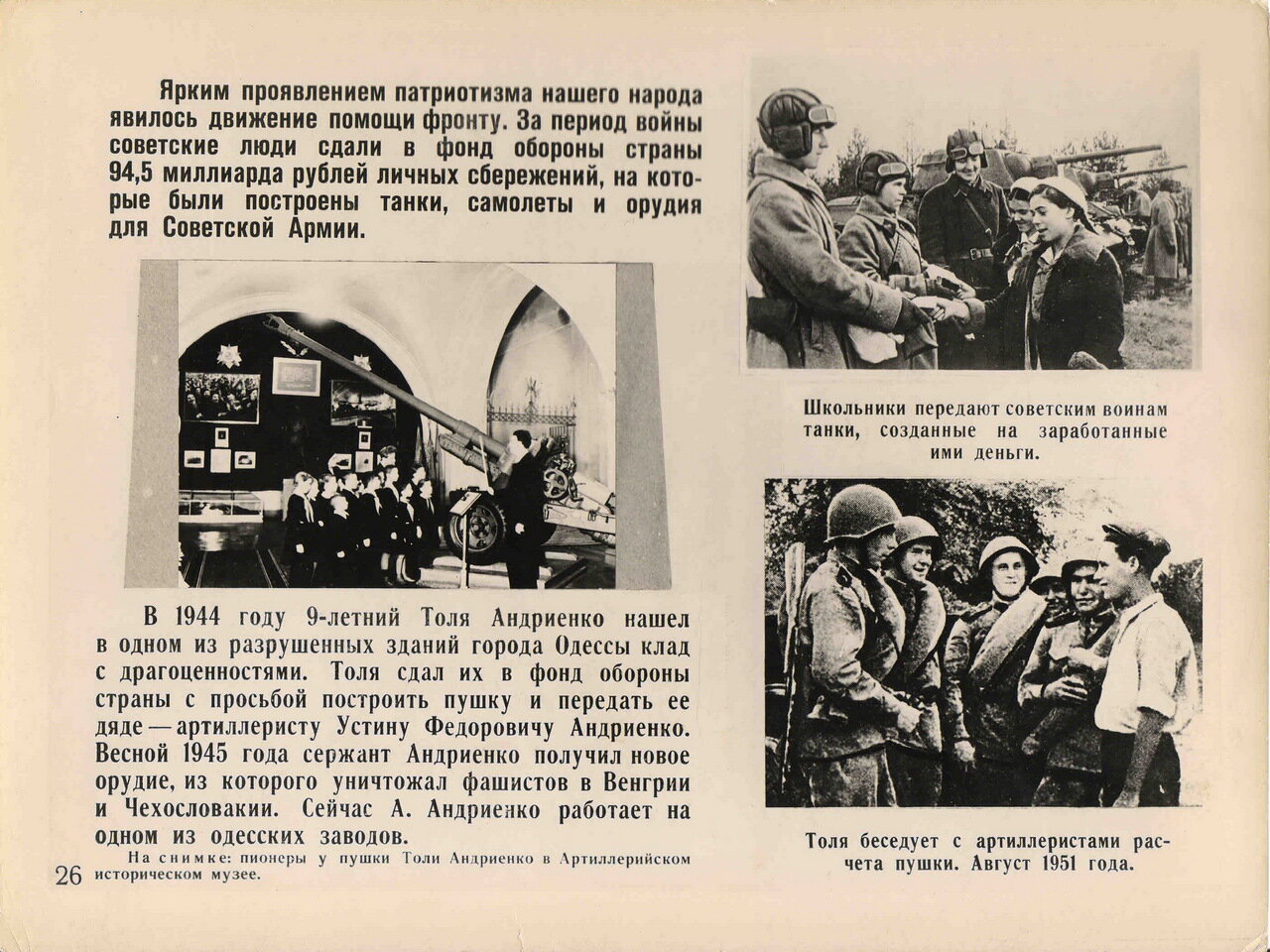 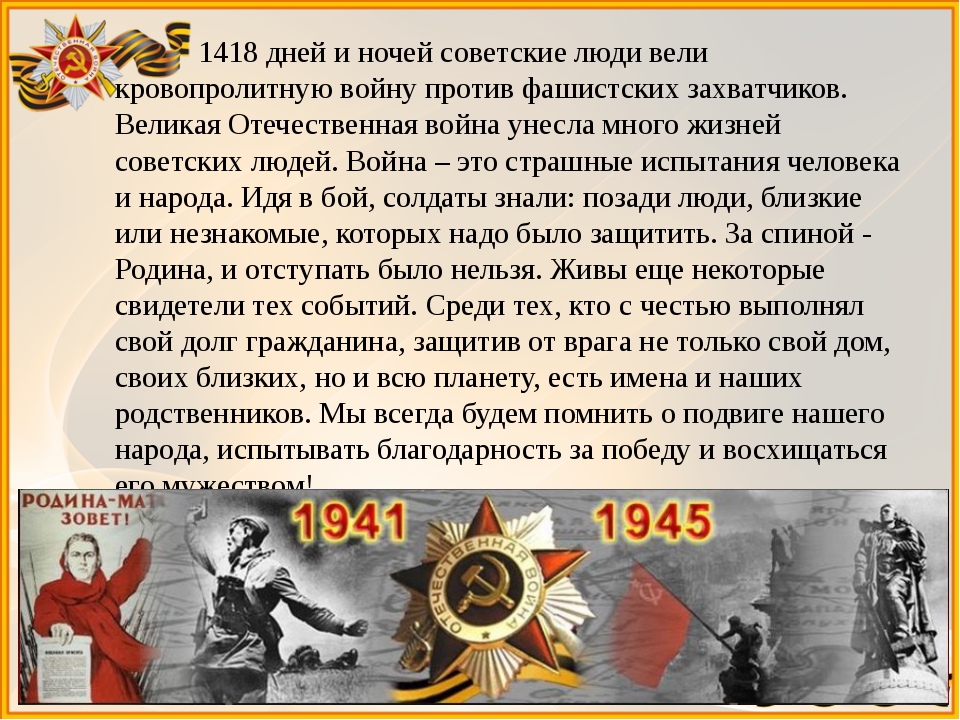 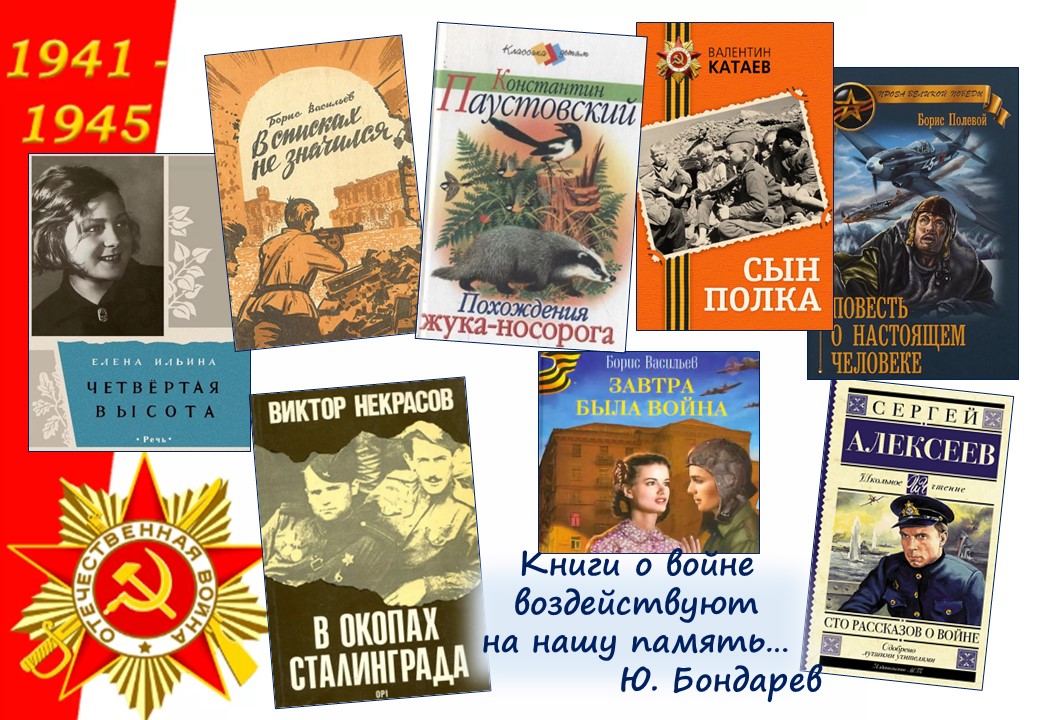 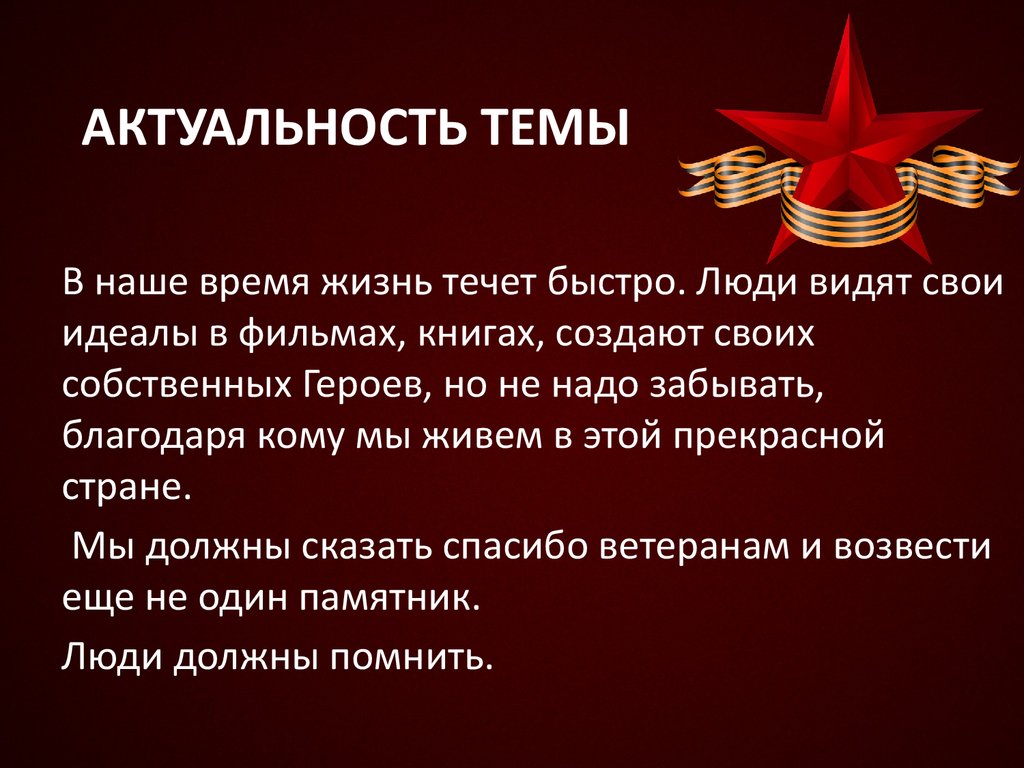 Благодарим за внимание